ONCE Foundation Channel at UNED. 
An Open Training Resource 
in Design for All
Miguel Artaso, Cecile Finat, Antonio Juano, Emilio Letón, ​
Elisa Molanes, Jorge Pérez-Martín, ​
Alejandro Rodríguez-Ascaso 
CanalFundacionONCE@adm.uned.es
@CanalFONCE_UNED
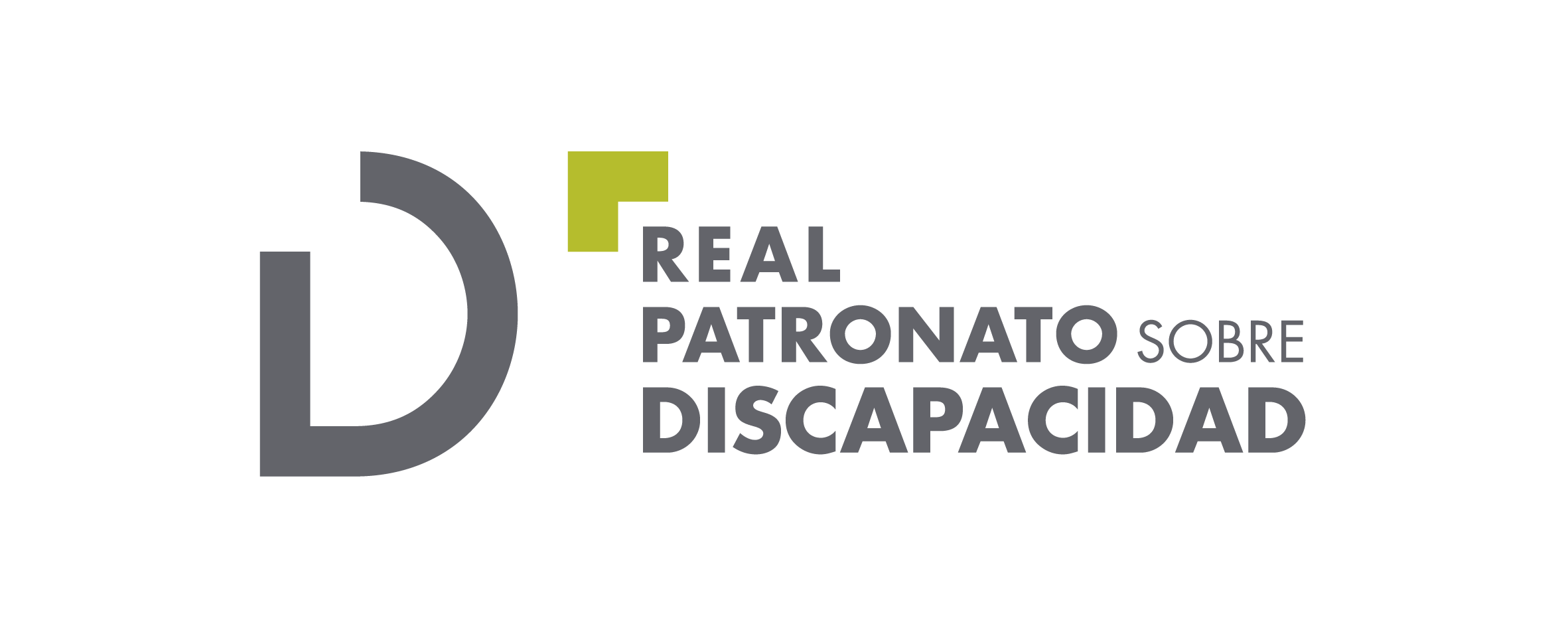 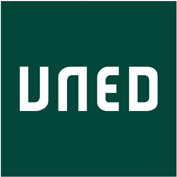 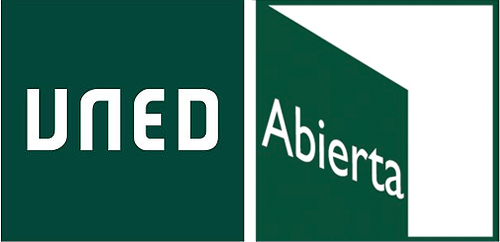 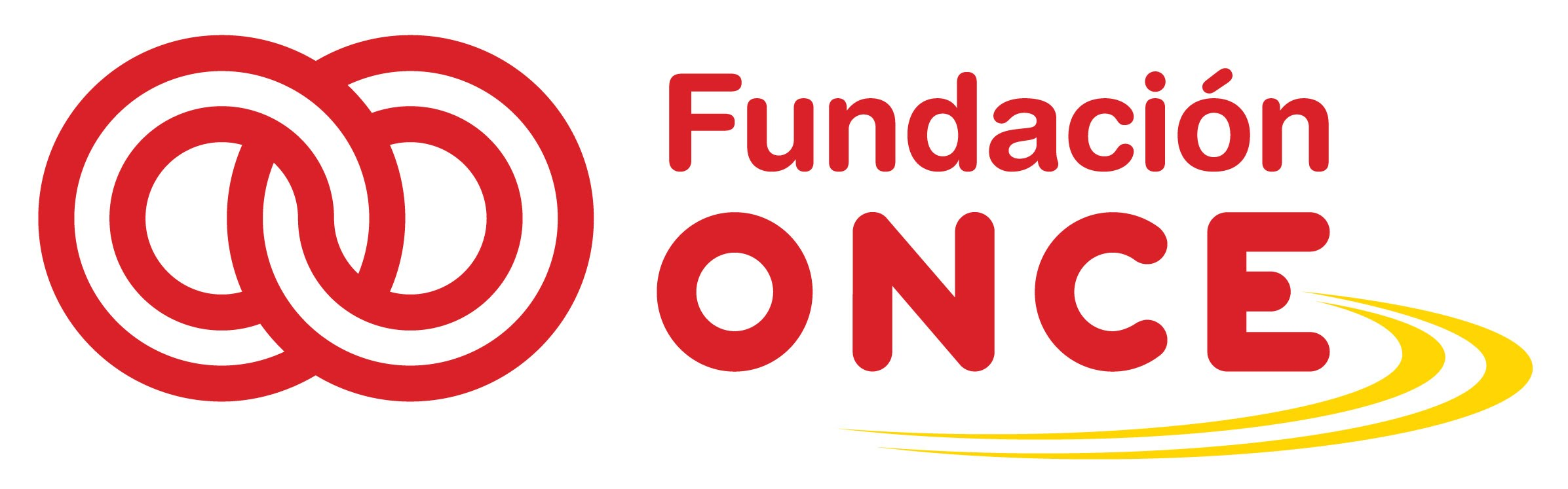 UNED: Universidad Nacional de Educación a Distancia
One of the biggest campus in Europe
230,000+ students (150,000 HE students)
7.000+ disabled students
28 Undergraduate programs
75 Master programs
20 PhD. programs
1,400 lecturers
7,000 tutors
600,000+ personalized exams a year
60 study centres, + 15 abroad
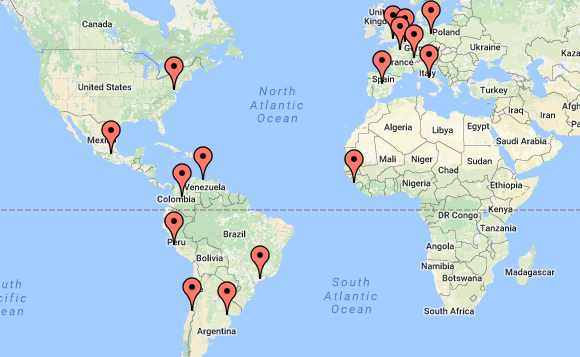 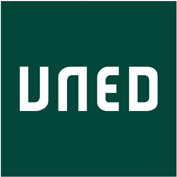 ONCE Foundation Channel at UNED
ONCE Foundation Channel at UNED:
Offers online, accesible open training on Design for All,
To train current and future professionals,
With accesssible platform and resources.
UNED team:
5 people, part-time
Supported by UNED Abierta, UNED Media, Transfer Research Office at UNED
An initiative of:
Royal Board on Disability
ONCE Foundation
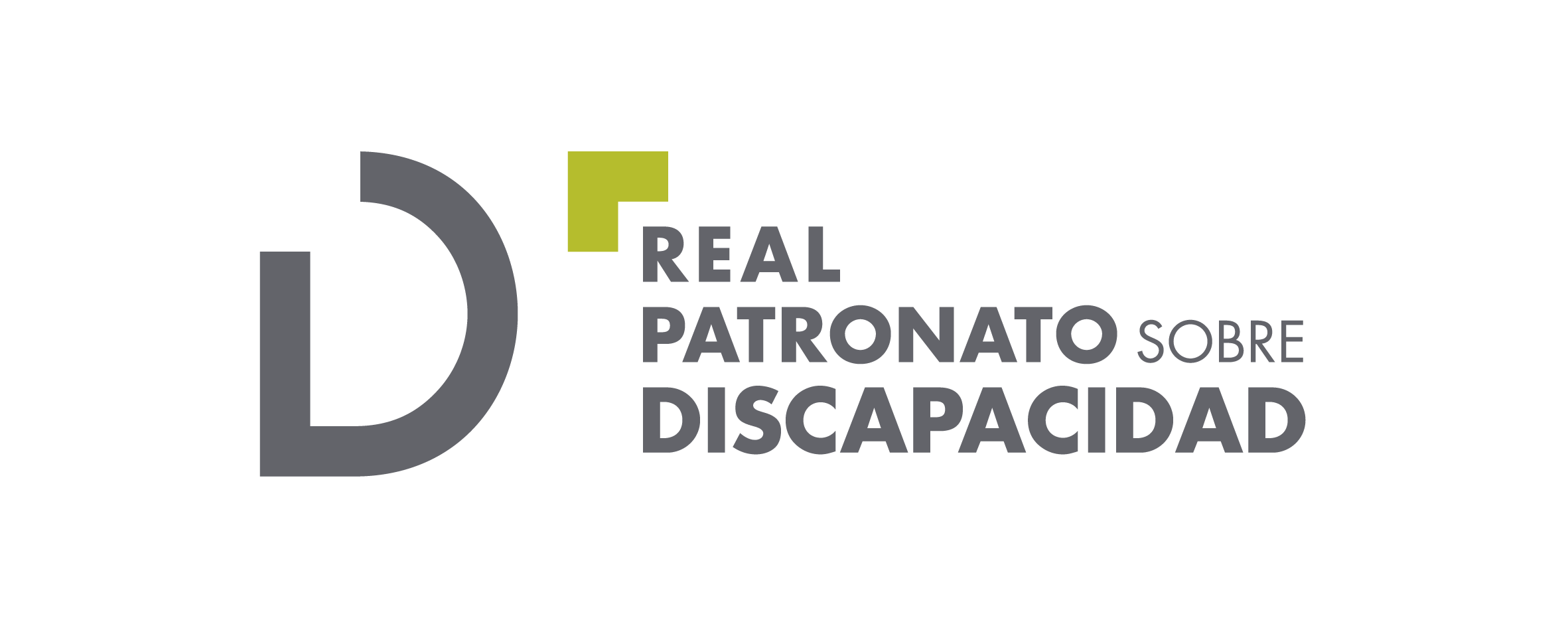 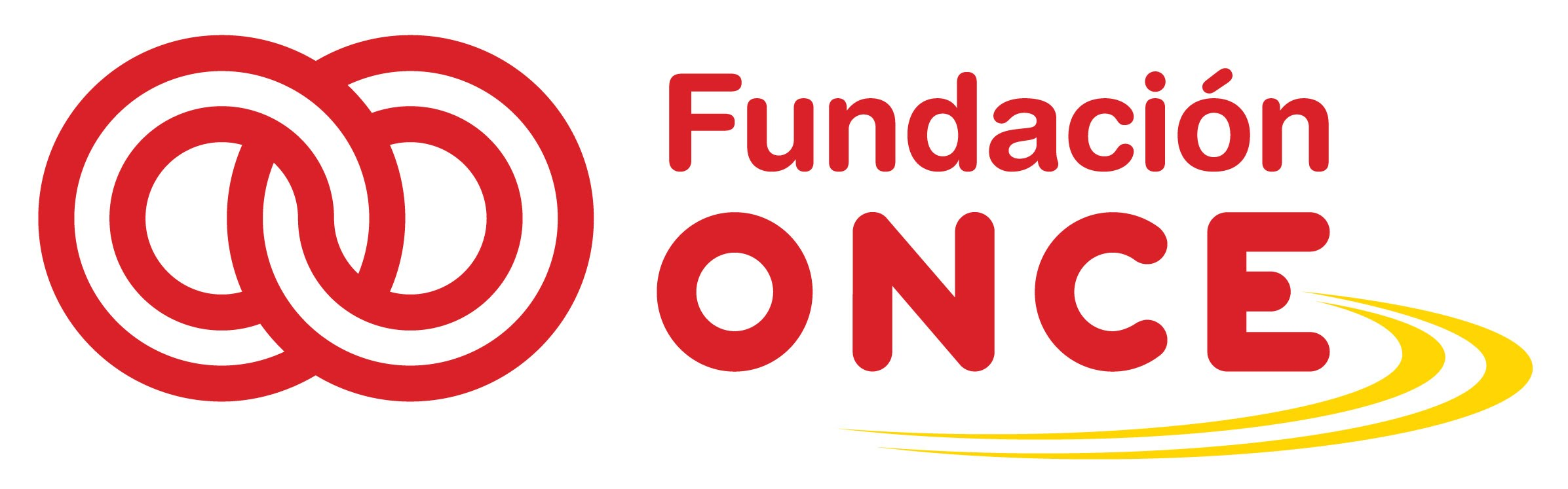 Our partners
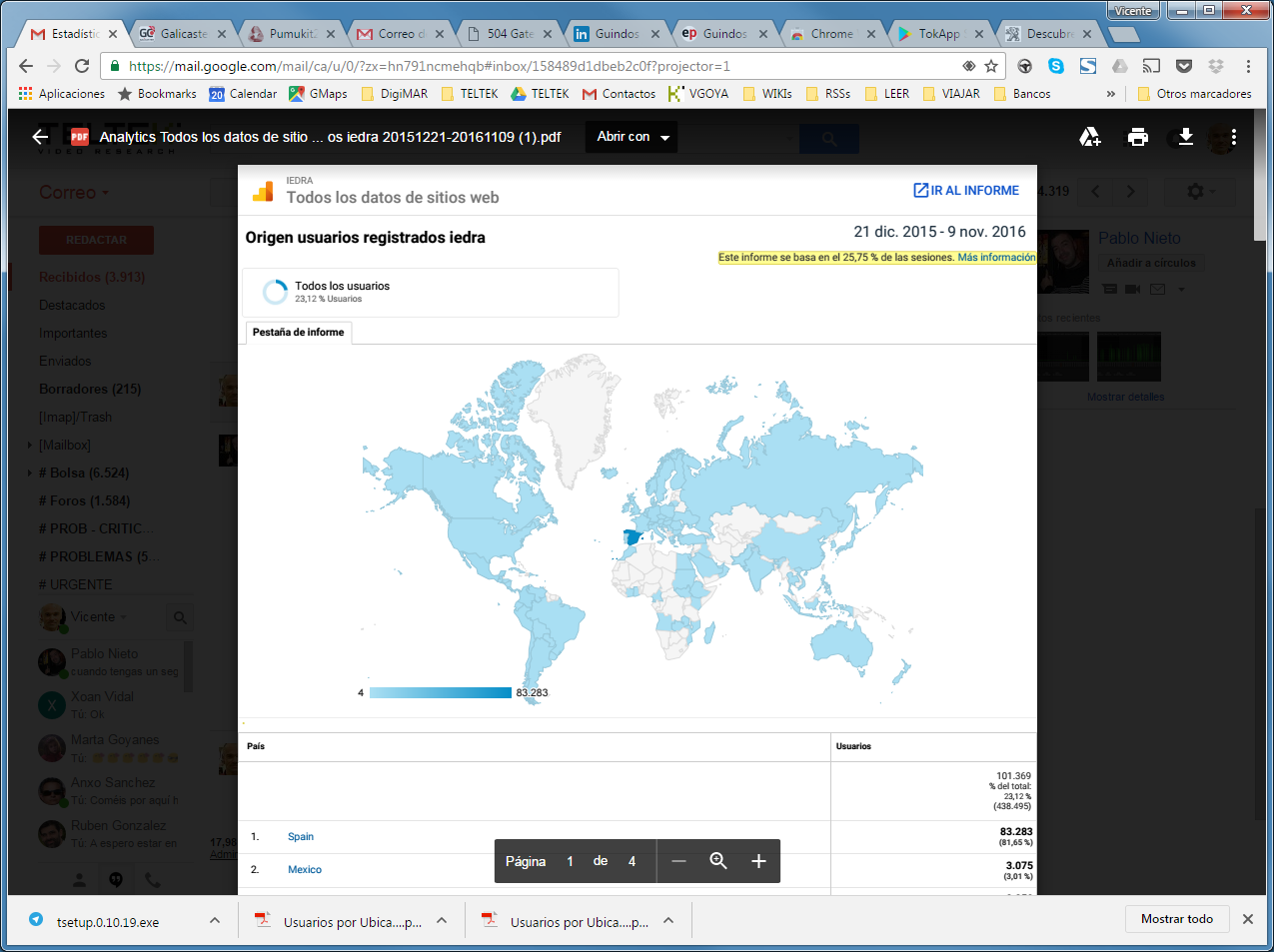 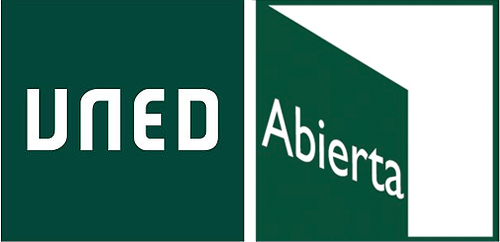 UNED Abierta
UNED OER, MOOC provider
Since December, 2015
Open edX Hawthorn. WCAG 2.1
130+  Courses
150.000+ single users
300.000+ registred users
100+ countries
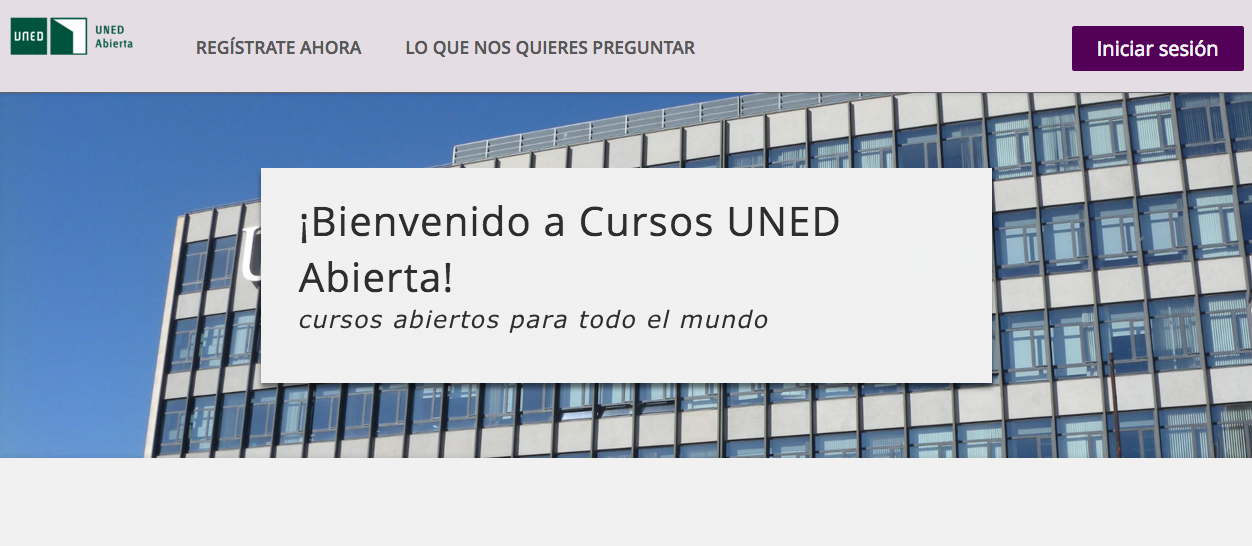 Our partners
UNED Media
Quality learning videos
Collaboration in the design and production of audiovisual materials
Audiodescription, Spanish Sign Language, Captions
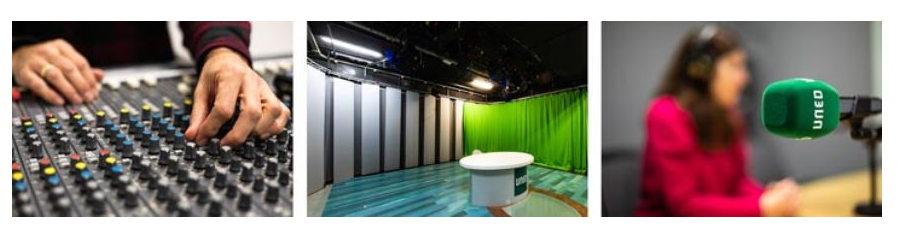 ONCE Foundation Channel Courses
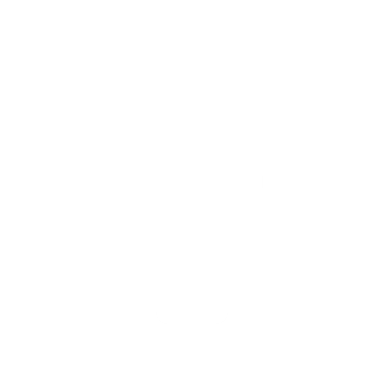 Accessible Digital Materials
(7 presentations)
How to Train in DfA
(2 presentations)
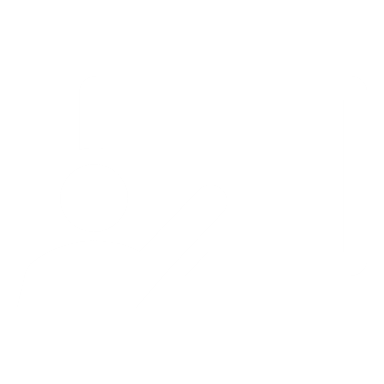 ONCE Foundation Channel Courses
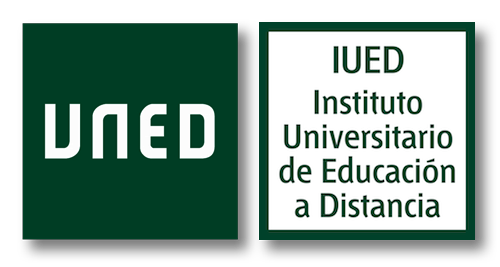 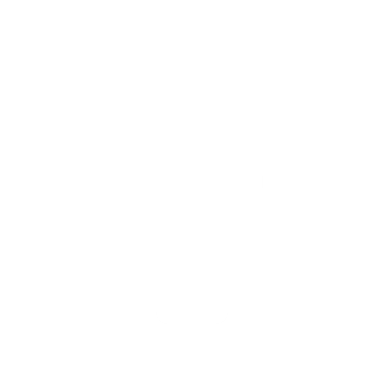 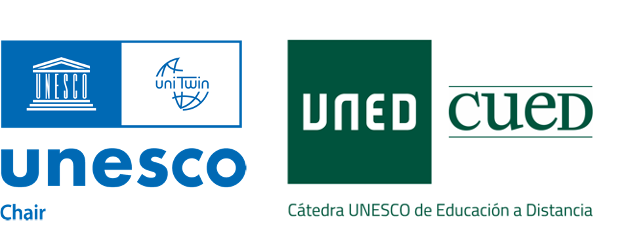 Accessible Digital Materials
(7 presentations)
How to Train in DfA
(2 presentations)
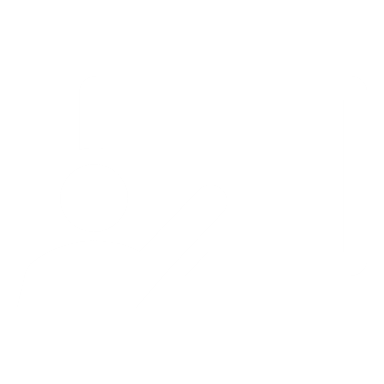 ONCE Foundation Channel Courses
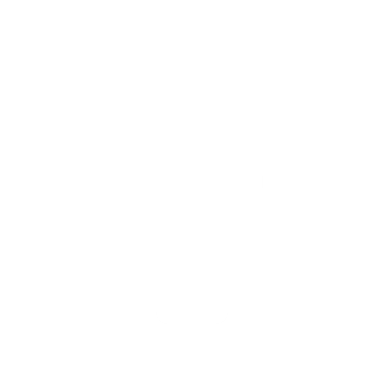 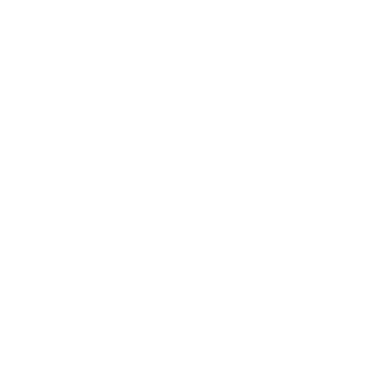 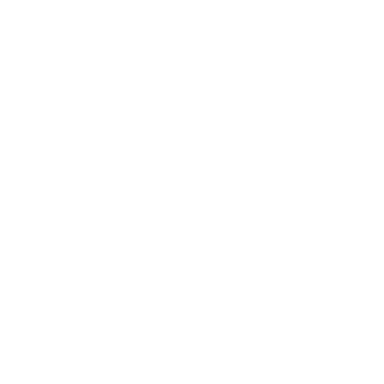 Accessible Digital Materials
(7 presentations)
Human-Computer Interaction
(5 presentations)
Accessibility in CRM  
(4 presentations)
Disability and Active Legal Advocacy 
(3 presentations)
How to Train in DfA
(2 presentations)
Application of the European ICT standard
(6 presentations)
Accesible Mobile Devices
(4 presentations)
Accessible Housing
(5 presentations)
Women and Universal Accessibility
(1 presentation)
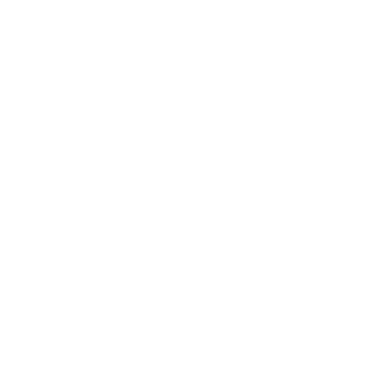 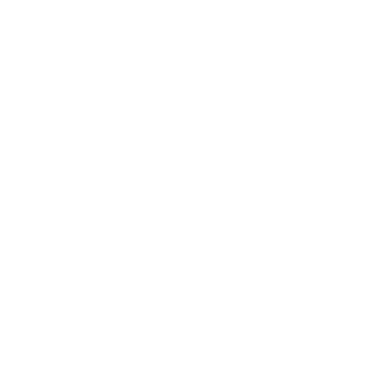 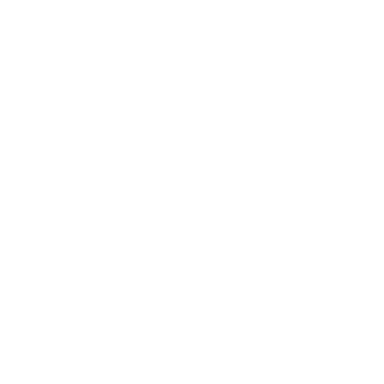 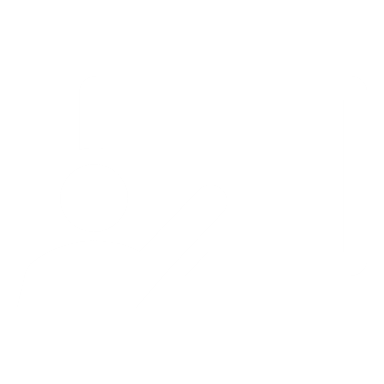 ONCE Foundation Channel Courses
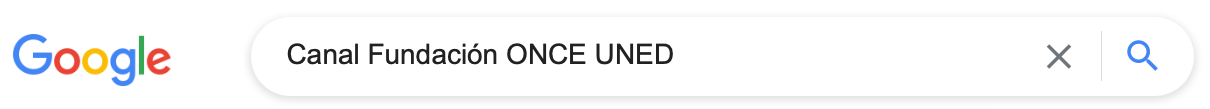 ONCE Foundation Channel Courses
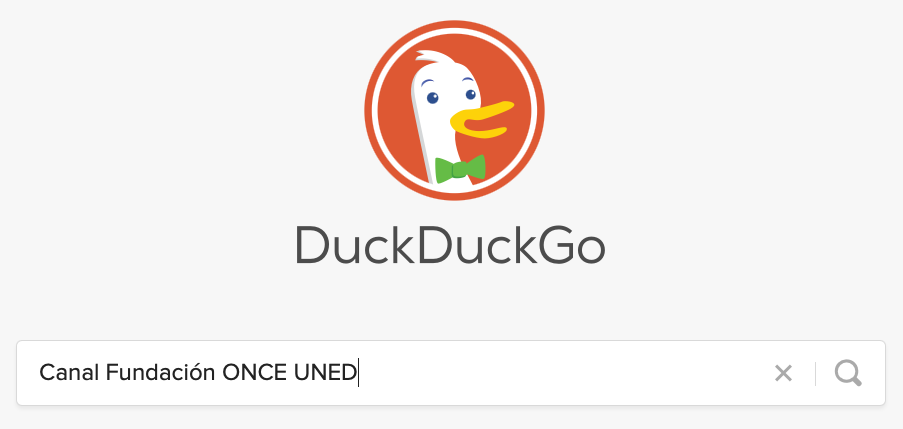 Course structure
Communications: 1) Forums on course topics and support forum. 2) email. 3) Twitter.
Instructional design combining: videos, text, forum participation, quizzes and practical assignments.
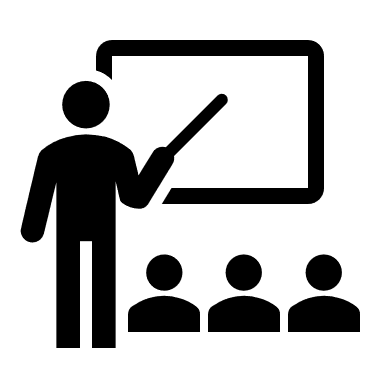 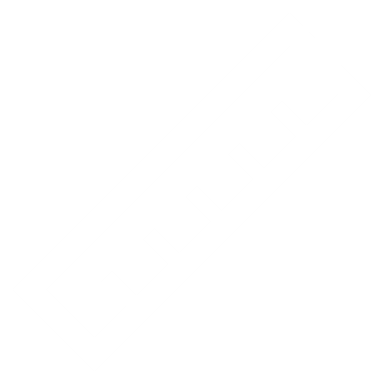 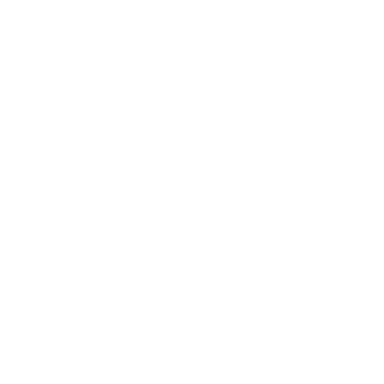 Quality multimedia materials, produced by UNED Media.
Tutoring and teacher support for 4-5 weeks. Courses open for 6 monts. One presentation per year.
ONCE Foundation Channel
Course
Quizzes. True/False + multiple options.
Assignments. Optional, p2p, not in the beginning of the course
The process
Design of the learning experience:
Timeplan, 
blocks, 
sequence of activities
Production of course materials:
Text 
Videos
Test and assignments
Runtime: Tutoring, pace setting, fixing runtime problems
Course
Promotion:
Institutional, email, Twitter
Virtualisation in UNED Abierta (open edX)
F
D
E
B
C
Quality assessment, improving the process
G
A
Course topic
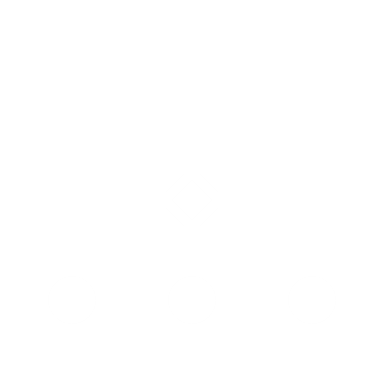 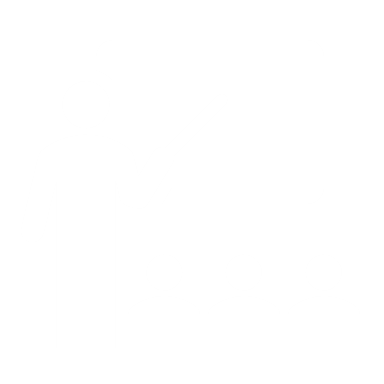 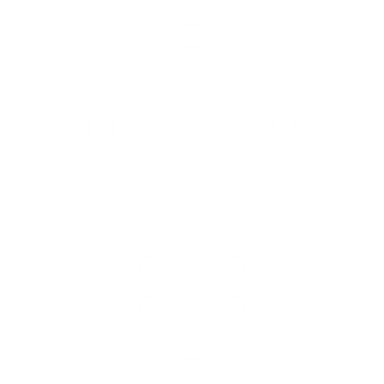 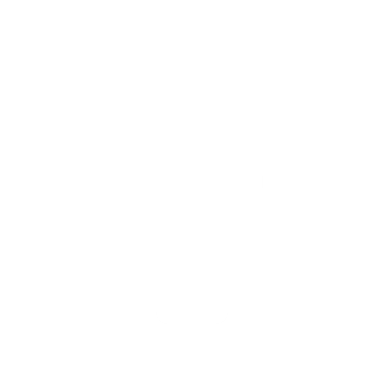 Accessibility of learning resources
Web platform and contents: WCAG 2.1, level AA
Vídeos:
Captions for the hearing impaired
Oral description of the visual information
Spanish Sign Language interpretation
Cognitive accessibility in “Disability and Active Legal Advocacy” module.
Texts, Videos and Quizzes available in Easy Reading  
ePubs Comply with EN 301 549 Accessibility requirements for ICT products and services
Accessibility of learning resources
Activities:
Software and other external resources
Timeplan: 
Flexible deadlines
Workload under 3 hours a week
All courses have self-paced mode, after the period of tutoring support 
Technical support through email and forum:
Support products
What operating system and support product are you using?
Attainment
23,439 students registered in courses:
4,488 students completed their course (19.15%)
2,526 students requested a certificate (10.78%)
Geographical origin
Spain, approx. 85%
Then, México (1,7%), Argentina (1,4%), Peru (1,2%), Venezuela (1,1%)
Gender
Motivations
Relevant for my professional activity
General interest in the course
Relevant for my teaching activity
Personal development
Relevant for my current education
Accessibility preferences
Around 16% students have accessibility preferences or needs on:
Text
Images
Video
Audio
Support products
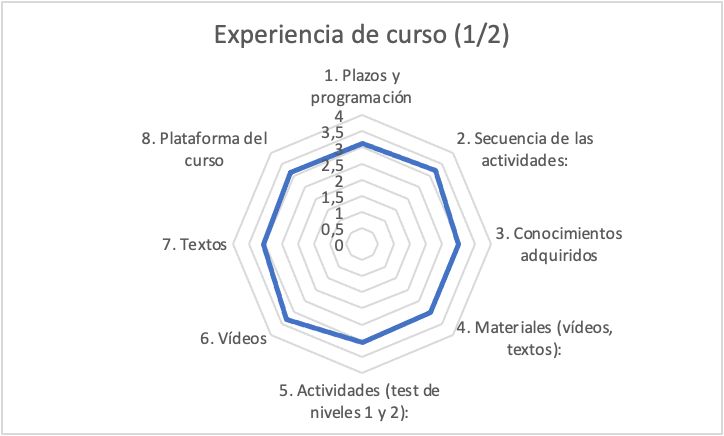 Learning experience (1/2)
Program and deadlines
Sequence of activities
Course’s platform
Acquired knowledge
Text
Materials (text, videos)
Videos
Activities
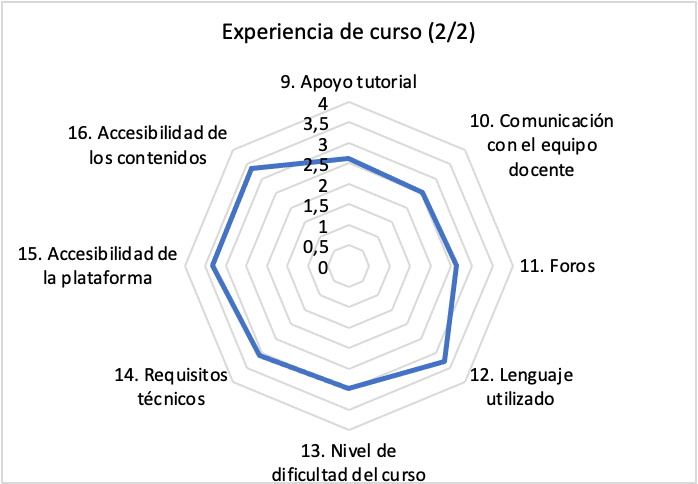 Experiencia en el curso
Learning experience (2/2)
Tutor support
Communication with course team
Content’s accessibility
Fora
Platform’s accessibility
Language used across the course
Technical requirements
Level of difficulty
ONCE Foundation Channel at UNED
Thanks for the attention!
E-mail
CanalFundacionOnce@adm.uned.es
Twitter
@CanalFONCE_UNED

Web
Search Google / DuckDuckGo: UNED Fundacion ONCE